Adventure iNMACEDONIA
AGENCY FOR PROMOTION AND SUPPORT OF TOURISM
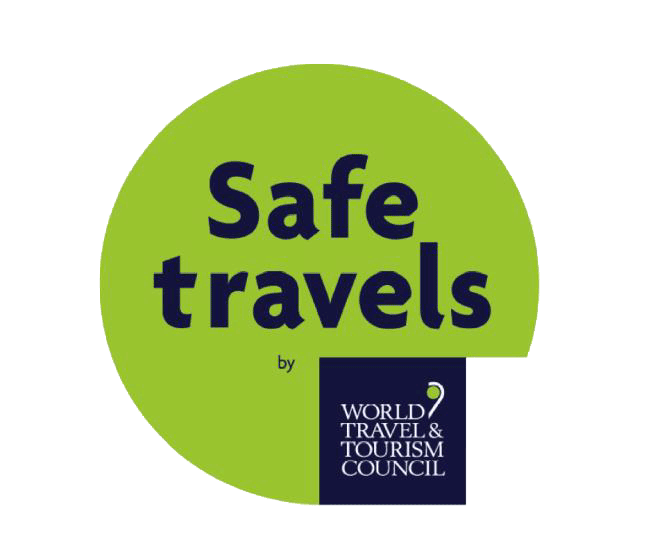 The last undiscovered destination in Europe!
Within its small area North Macedonia has a lot to show:
43 Lakes of which 3 tectonic Lakes: Lake Ohrid, Lake Prespa, Lake Dojran.
Lake Ohrid is one of Europe's deepest and oldest lakes,  declared a World Heritage site by UNESCO
3 National Parks (Mavrovo, Pelister, Galichica)
16 mountains higher than 2,000 meters (Highest  Peak Golem Korab 2,764 meters)
3+ Waterfalls (higher than 100 m)
Megalithic observatory KOKINO (1800 BC.)
More than 4000 archeological localities
Matka - the most fascinating speleological park in the world
Rock climbinglocations:
With more than 550 new routes and 10,000 wedges
Matka, 
Kadina Reka, 
Bislimska Klisura,
Demir Kapija, 
Prilep, 
Mavrovo National Park, 
18,000 km of marked mountain and 
bicycle paths
10 Mountain Peaks
The Republic of North Macedonia is a mountainous country with about 40 mountains, 12 of which are higher than 2000 meters. No country in Europe has so many independent mountain units and mountain massifs in relation to its area. On all these mountains there are about 260 interesting and impressive mountain peaks.
KORAB - Golem Korab 2764 m above sea level
SHAR MOUNTAIN - Titov peak 2747 m
SHAR MOUNTAIN - Ljuboten 2498 m
STOGOVO - Babin Srt 2242 m
BABA - Pelister 2601 m
NIJE - Kajmakchalan 2521 m
JAKUPICA - Solunska Glava 2540 m
OSOGOVO - Carev Vrv 2085 m
PLACHKOVICA - Lisec 1754 m
BELASICA - Tromegja 1881 m
Thank you